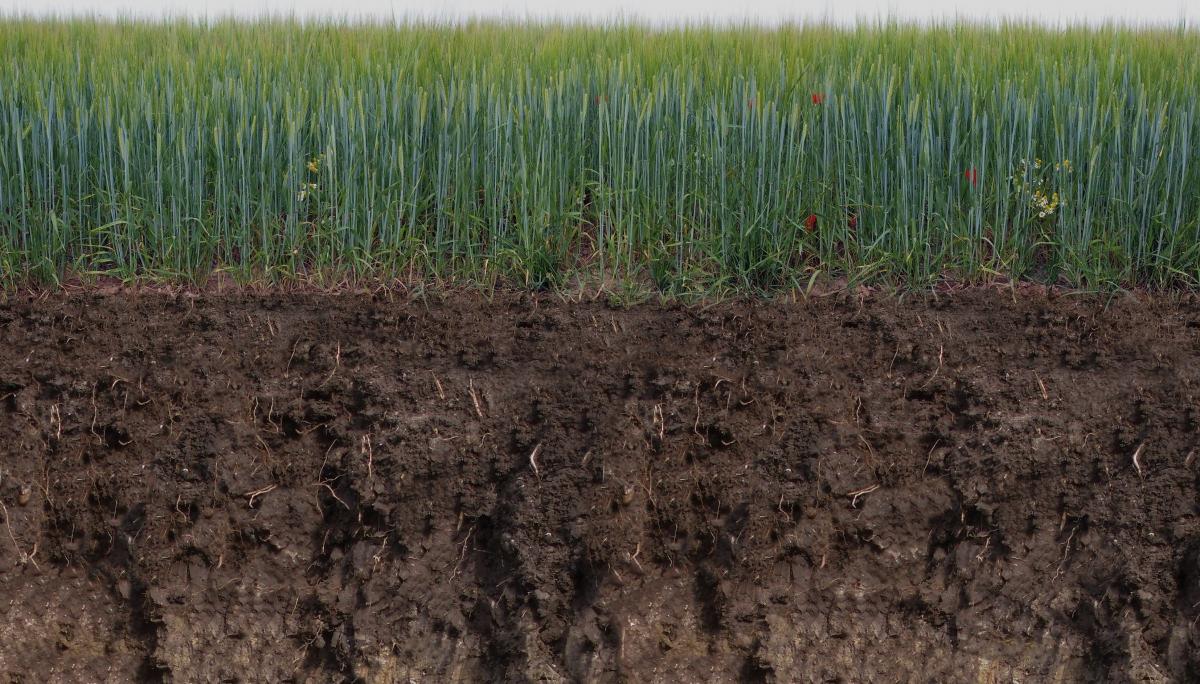 Project 2, Interrupts, and Scheduling
CS 4411
Spring 2020
Announcements
Office hours
Regrades
Piazza
Outline for Today
Arrays and Stacks
Project 2 Overview
Interrupt Handling
Privilege Modes
Timer Interrupts
Scheduling with Quanta
On P1: A Note About Stacks
0xFFFFFFFF
Kernel
Standard process layout: Stack “grows downward”
What does this mean?
push instruction:
Decrements SP
Stores register to memory at SP
pop instruction: 
Reads memory at SP into register
Increments SP
pop
Stack
SP
push
Heap
Virtual addresses
Data
Code
0x00000000
Compare to Arrays
Arrays in C are contiguous memory
Array index is really pointer addition
Array variable is a pointer to first element
arr + 3 * sizeof(int)
int[4] arr;
arr[o]
arr[1]
arr[2]
arr[3]
0x6FAA00
arr
0x6FAA00
0x6FAA04
0x6FAA08
0x6FAA0C
0x6FAA10
Arrays vs. Stacks
arr
arr[o]
arr[1]
arr[2]
arr[3]
int[4] arr;
0x6FAA00
0x6FAA04
0x6FAA08
0x6FAA0C
0x6FAA10
Register 4
Register 3
Register 2
Register 1
stack
push
sp
malloc() Behavior
malloc() is a natural fit for arrays: it returns a pointer to the lowest memory address in the allocated region





Is this what you want for a thread/process’s stack? (Can you use arr as a stack pointer?)
int* arr = malloc(4 * sizeof(int));
0x6FAA00
arr
0x6FAA00
0x6FAA10
Outline
Arrays and Stacks
Project 2 Overview
Interrupt Handling
Privilege Modes
Timer Interrupts
Scheduling with Quanta
Project 2 Basics
EGOS has a scheduler, but it’s not very good
Round-robin algorithm
FIFO run queue, timer interrupts force yield
Replace scheduling logic with Multi-Level Feedback Queue
Measure quality of new scheduler
Each process’s completion time and number of yields
Overall average CPU load
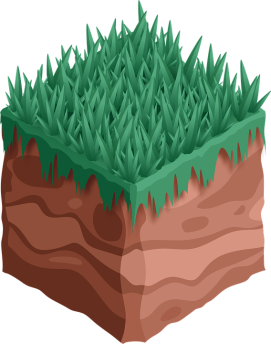 EG
OS
Project 2 Logistics
One file to edit: src/grass/process.c 
When you make changes, keep the original code, and use a macro to select whether new or old code is compiled:
#ifdef HW_MLFQ
    proc_next = mlfq_get_next(&run_queue, level);
#else
    proc_next = queue_get(&proc_runnable);
#endif
If COMMONFLAGS in Makefile.common includes -DHW_MLFQ your code will be used, otherwise original code will be used
Your new code
Original (round-robin) code
Concepts in Project 2
Interrupt handling
Context switches (again)
Process blocking and I/O
Scheduling decisions and bookkeeping
Outline
Arrays and Stacks
Project 2 Overview
Interrupt Handling
Privilege Modes
Timer Interrupts
Scheduling with Quanta
Essentials of Interrupt Handling
Hardware-assisted
Interrupt Vector selects where CPU jumps
In a fixed, known location, has an entry for each type of interrupt
Forced context switch
Interrupt
IV
Interrupt Controller
CPU
Program
Signals
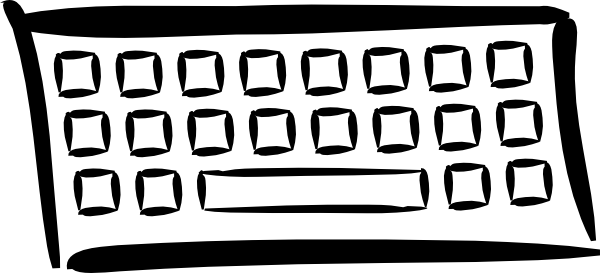 Interrupt Handler
Devices
Memory
Privileges
Interrupt handling is a privileged operation
HW sets kernel-mode bit
Interrupt handlers are part of kernel
After interrupt handler runs, return control to user process
User process
User process
User mode
Kernel mode
Keyboard interrupt handler
Disk interrupt handler
Memory Layout
Kernel
When interrupt happens, some other process is running
To switch to interrupt handler, kernel memory must also be mapped in process’s address space
Otherwise, how would you get to interrupt handler’s code?
Stack
SP
PC
Heap
Data
Code
Memory Layout
Kernel
Interrupt handler is a program, needs a stack
Where should its stack be?
Kernel, in privileged mode, has access to process’s entire memory space

Each process has a kernel stack
SP moved here every time kernel takes control
E.g. when interrupt handler is running
Kernel stack
Stack
SP
PC
Heap
Data
Code
Interrupt Handling in EGOS
Interrupts generated by “intr” module in Earth (src/earth/intr.c)
Simulates interrupt controller
Kernel registers an interrupt handler that calls proc_got_interrupt() in process.c for all interrupts
Interrupts disabled (masked) by default in kernel mode
Interrupts only enabled:
When executing user-mode process
When waiting for I/O (even in kernel mode)
Masked interrupts will fire once interrupts re-enabled
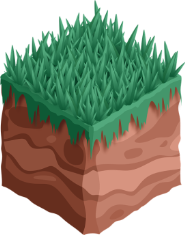 EG
OS
A Special Kind of Interrupt
Other Types of Interrupts
Timer Interrupts
I/O Interrupts
Device has some input for you!
Page Fault Interrupts
Process needs memory!
System Calls
Process wants you to do something!
Ding! Time has elapsed!
No pending task to do
What’s the point?
Periodically returns control to the kernel, even for long-running processes
Kernel can switch to a different process – pre-emption
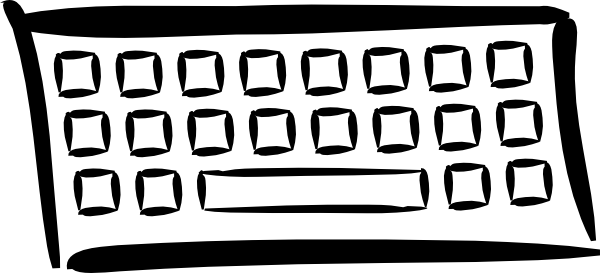 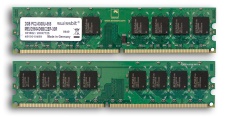 Outline
Arrays and Stacks
Project 2 Overview
Interrupt Handling
Privilege Modes
Timer Interrupts
Scheduling with Quanta
Reasons for Scheduling
Why might control return to the kernel?

A timer interrupt occurred
Another kind of interrupt occurred (I/O, system call, etc)
Process is blocked waiting for an event
Process has terminated

Which of these requires the kernel to schedule a new process?
A Day in the Life
Process 2
P 2
Disk interrupt
Process 1
Process 1
User mode
Timer interrupt
read() syscall
Kernel mode
Timer interrupt handler
System call routine
Disk interrupt handler
Quanta and Scheduling
Quantum = arbitrary unit (of time)
In a scheduler, quantum = maximum time a process can execute
Round Robin with 10ms quantum:
Process 1
P 1
P 1
Process 2
P 2
10ms
P 3
P 3
Blocks and waits
Time
Blocks and waits
I/O finally ready
Quanta and Clock Interrupts
Timer (clock) interrupts are how the OS measures time
Scheduler’s quantum is a multiple of clock ticks
Each timer interrupt is a clock tick
P2
P1
P1
P1
P1
P1
User mode
Kernel mode
1
2
3
4
5
Kernel’s tick counter:
Round Robin’s Details
Round Robin with 10ms quantum
Timer interrupt (clock tick) every 2ms
Timer interrupts
Process 1
P 1
P 1
Process 2
P 2
10ms
P 3
P 3
Syscall
Syscall
On a Timer Interrupt
Increment clock tick
Determine if quantum is over
If not, interrupted process should resume running
Make scheduling decision
In Multi-Level Feedback Queue, what happens when a process reaches the end of a quantum without blocking?